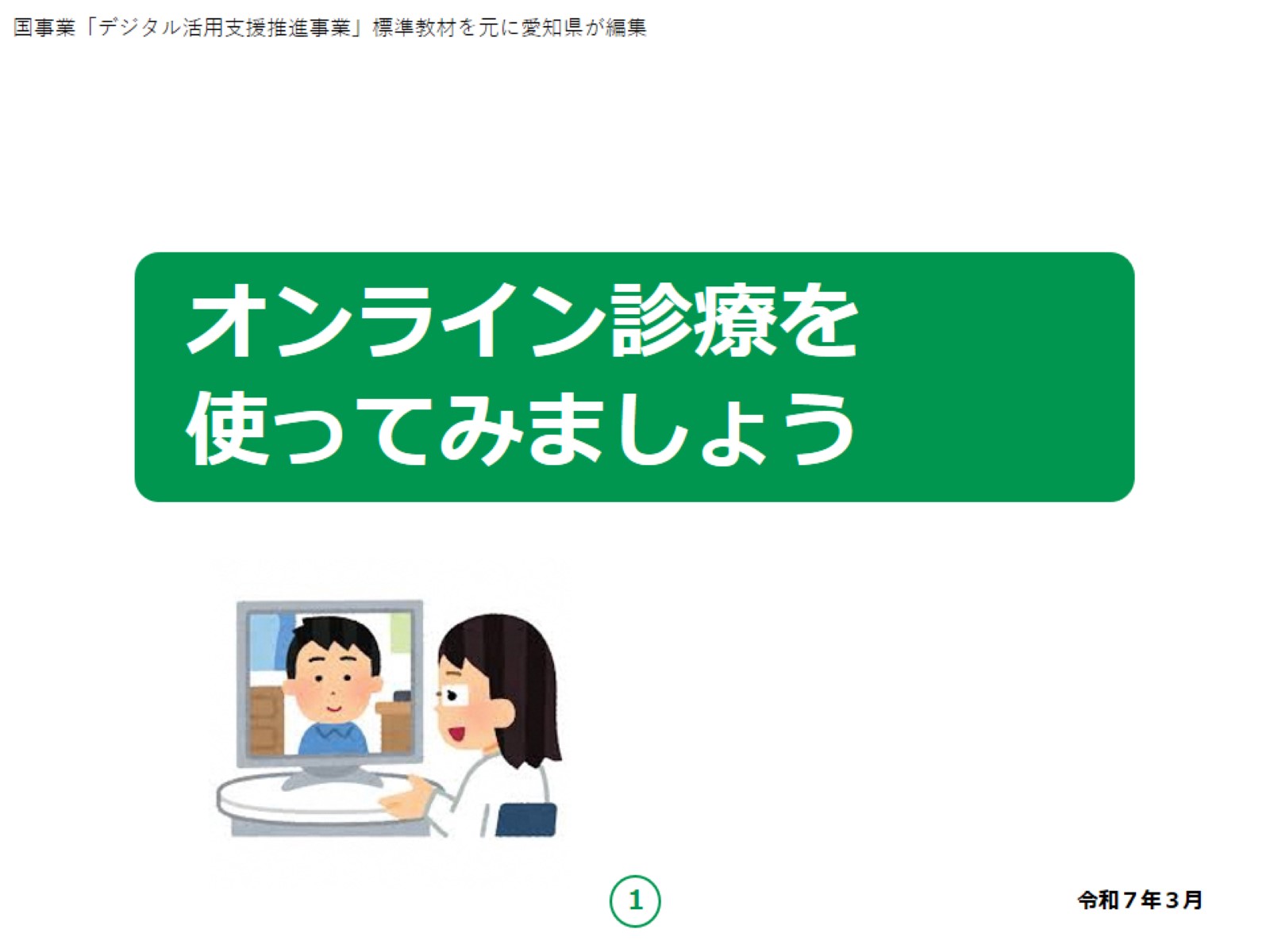 [Speaker Notes: 皆さん、こんにちは。

この講座では、オンライン診療について学びます。

よろしくお願いいたします。]
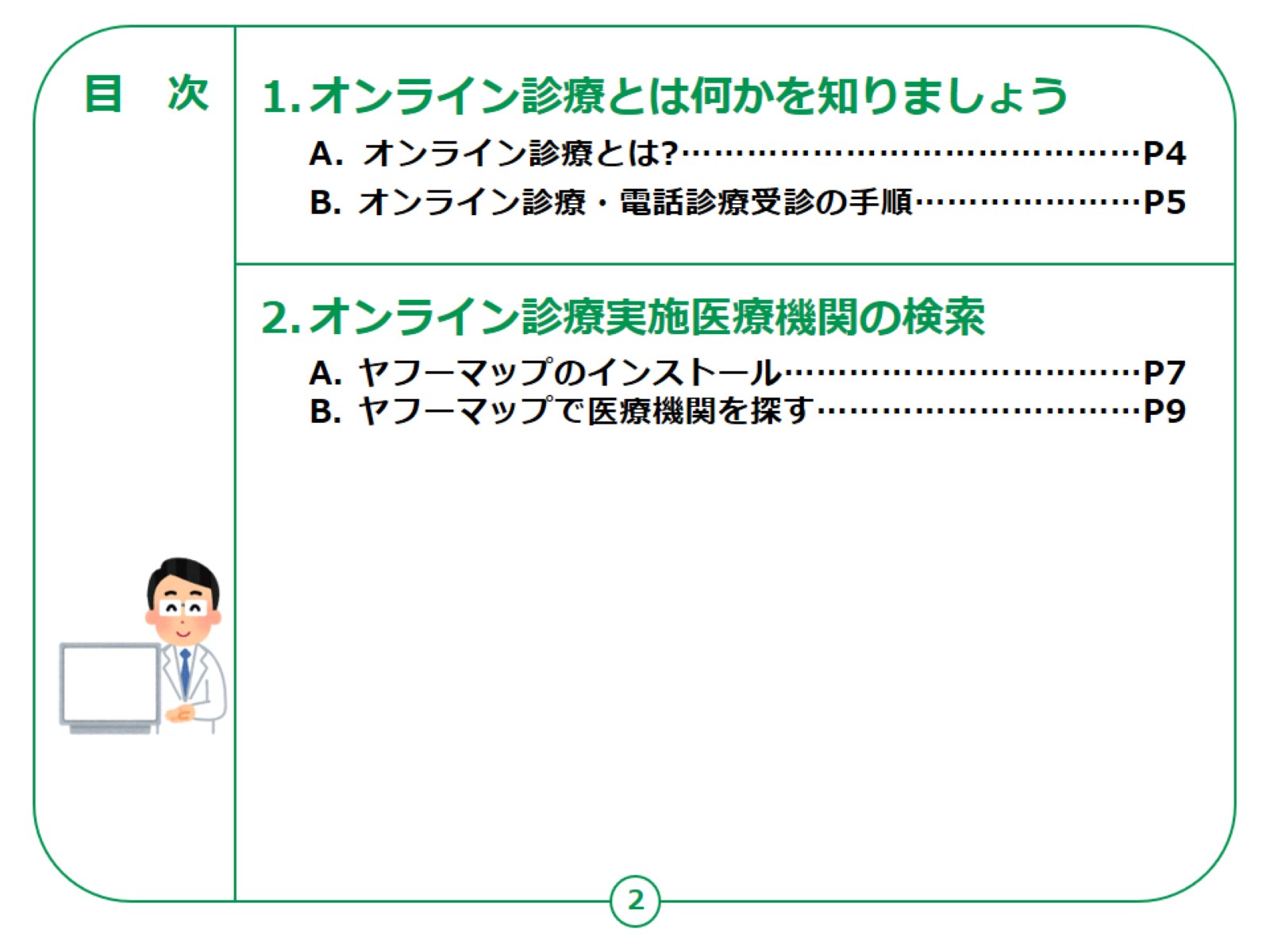 [Speaker Notes: 第1章では、オンライン診療とは何かについて学びます。

第2章では、オンライン診療を実施している医療機関の検索の仕方について学びます。]
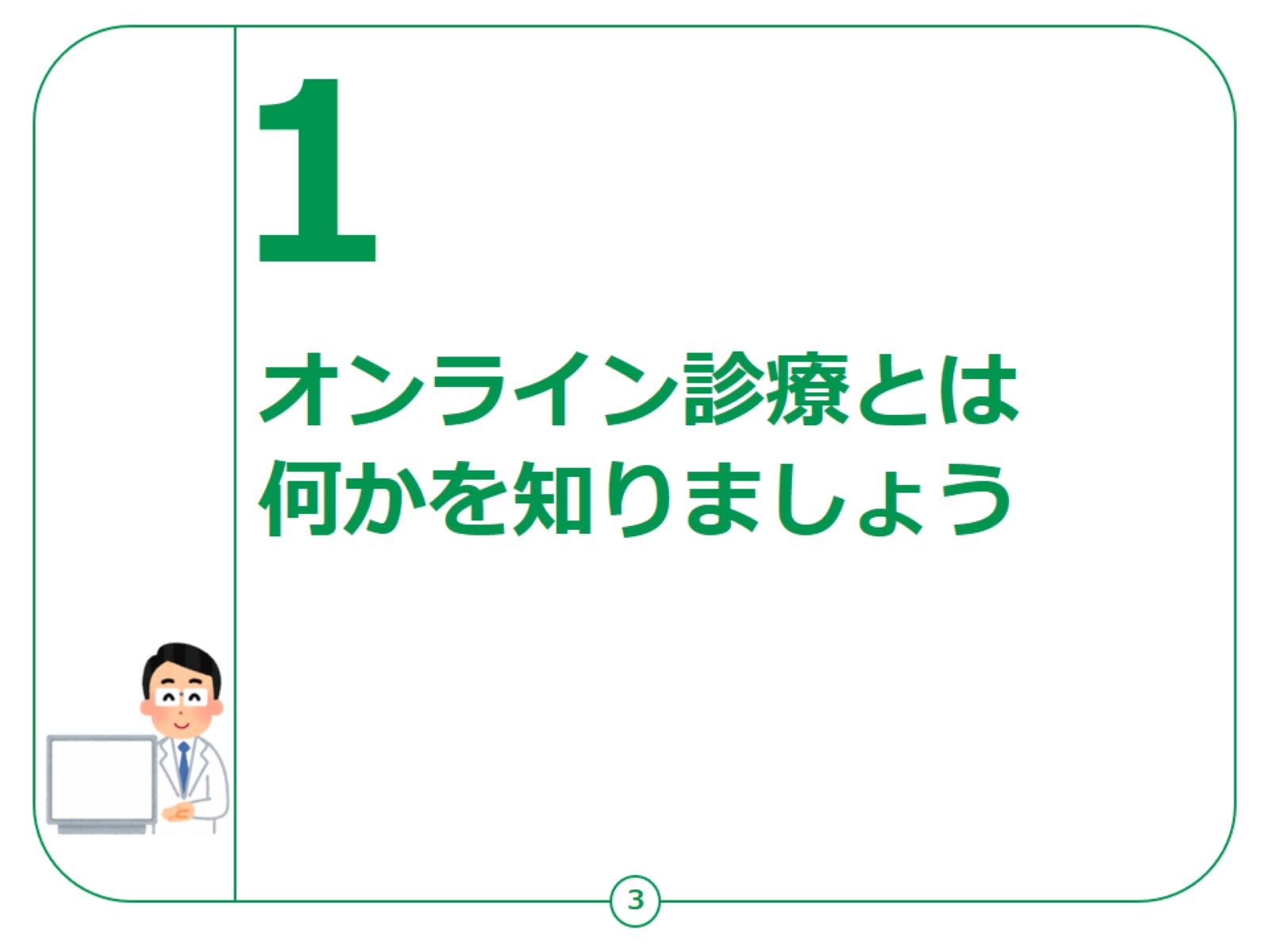 [Speaker Notes: まず、オンライン診療とは何かについてご説明します。]
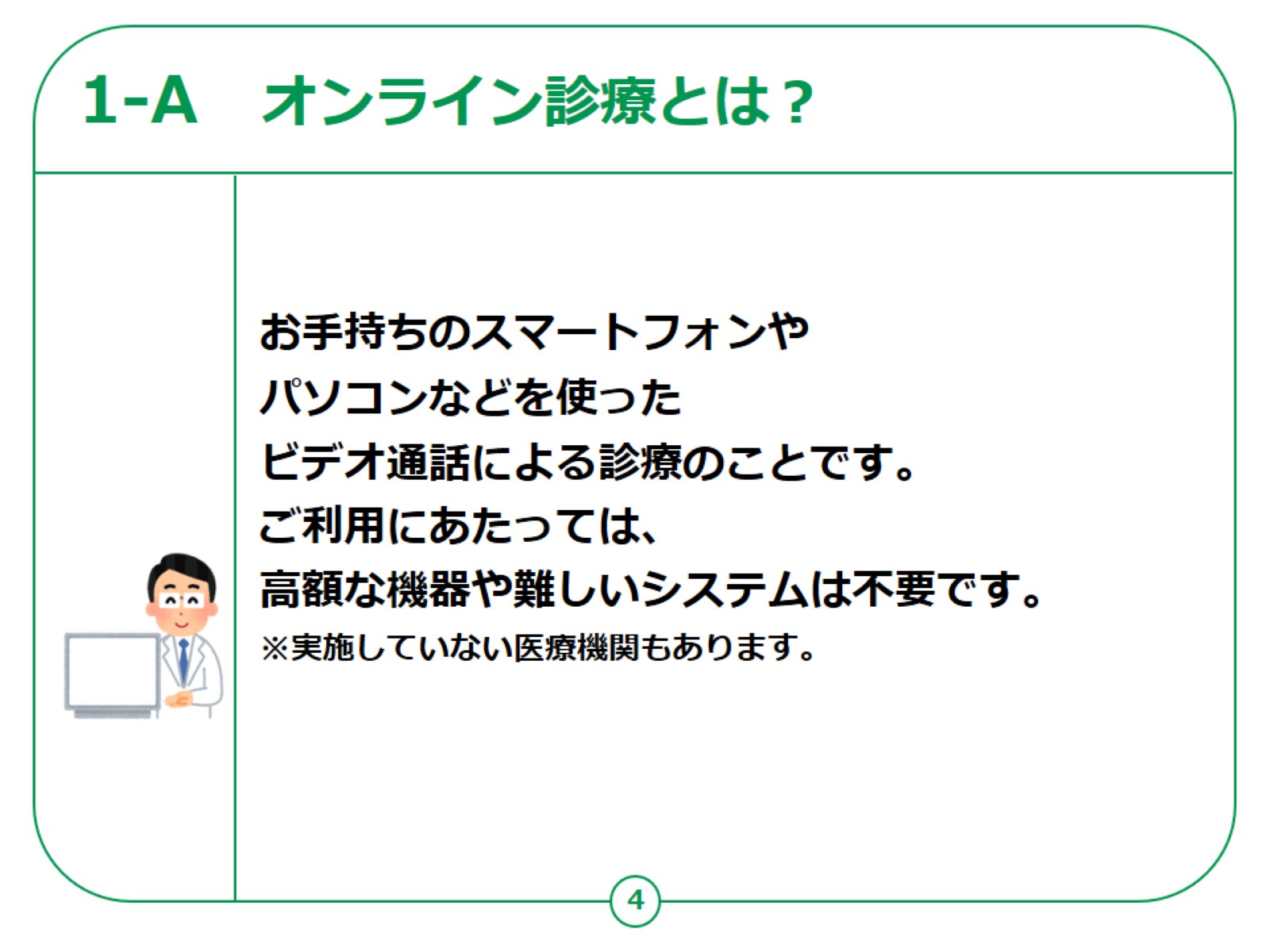 [Speaker Notes: 「オンライン診療」とは、スマートフォンやパソコンなどを使ったビデオ通話による診療のことです。

ご利用にあたって、専用の機器や難しいシステムは不要です。

全ての症状、病気でオンライン診療を受けられるわけではありません。

また、全ての医療機関が実施しているわけではないので、実施している医療機関やその方法、料金等の詳細は、病院、クリニックへお問合せください。]
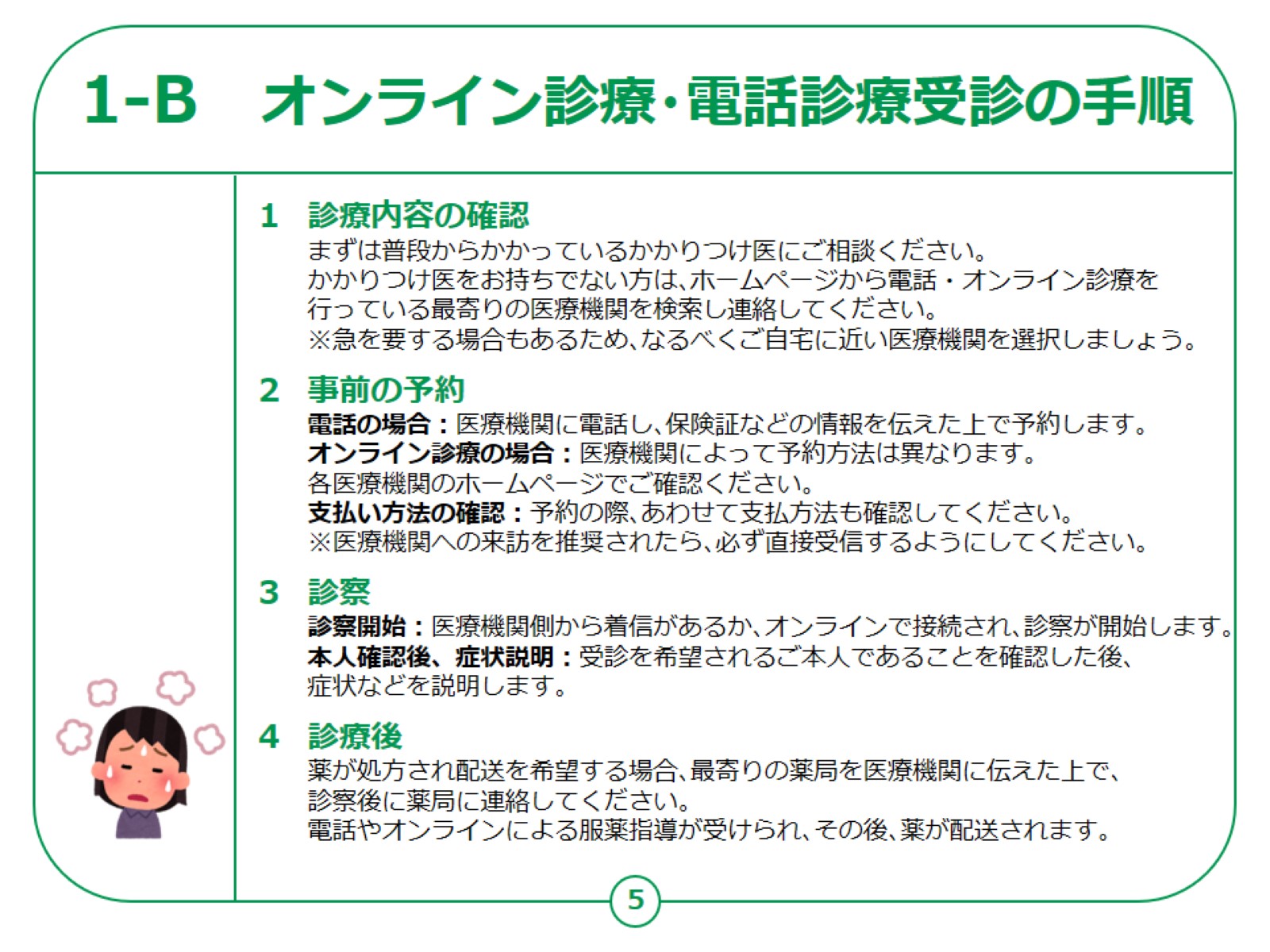 [Speaker Notes: オンライン診療を受診するための一般的な手順をご説明します。

１つ目に、診療内容の確認をします。

受診しようと考えている医療機関のホームページを確認するか、直接医療機関の窓口に問い合わせて、電話やオンラインによる診療を行っているかご確認ください。

かかりつけ医等または最寄りの医療機関がある方は、まずは、普段からかかっているかかりつけ医等にご相談ください。

医師の判断によっては、すぐに医療機関を受診する必要があるため、できるだけお住いの近くの医療機関を選択することをお勧めします。


２つ目に、事前の予約をします。

電話の場合は、医療機関に電話し、保険証などの情報を医療機関に伝えたうえで予約します。

オンライン診療の場合は、医療機関によって予約方法は異なります。詳しくは各医療機関のホームページをご覧ください。
　　
予約の際に合わせて支払方法についても確認してください。


３つ目に、診察を受けます。

診察は医療機関により指定の方法で電話やスマートフォンのアプリにより行います。

まずは、受診を希望されているご本人であることを確認するために、求められた個人情報を伝えてその後、医師に症状等を説明する流れが一般的です。


４つ目に、診療後の手順です。

医療機関に来訪して受診するよう推奨された場合は、必ず医療機関に直接かかるようにしてください。

薬が処方され、薬の配送を希望する場合は、薬を出してもらう最寄りの薬局を医療機関に伝えたうえで、診察後、薬局に連絡してください。]
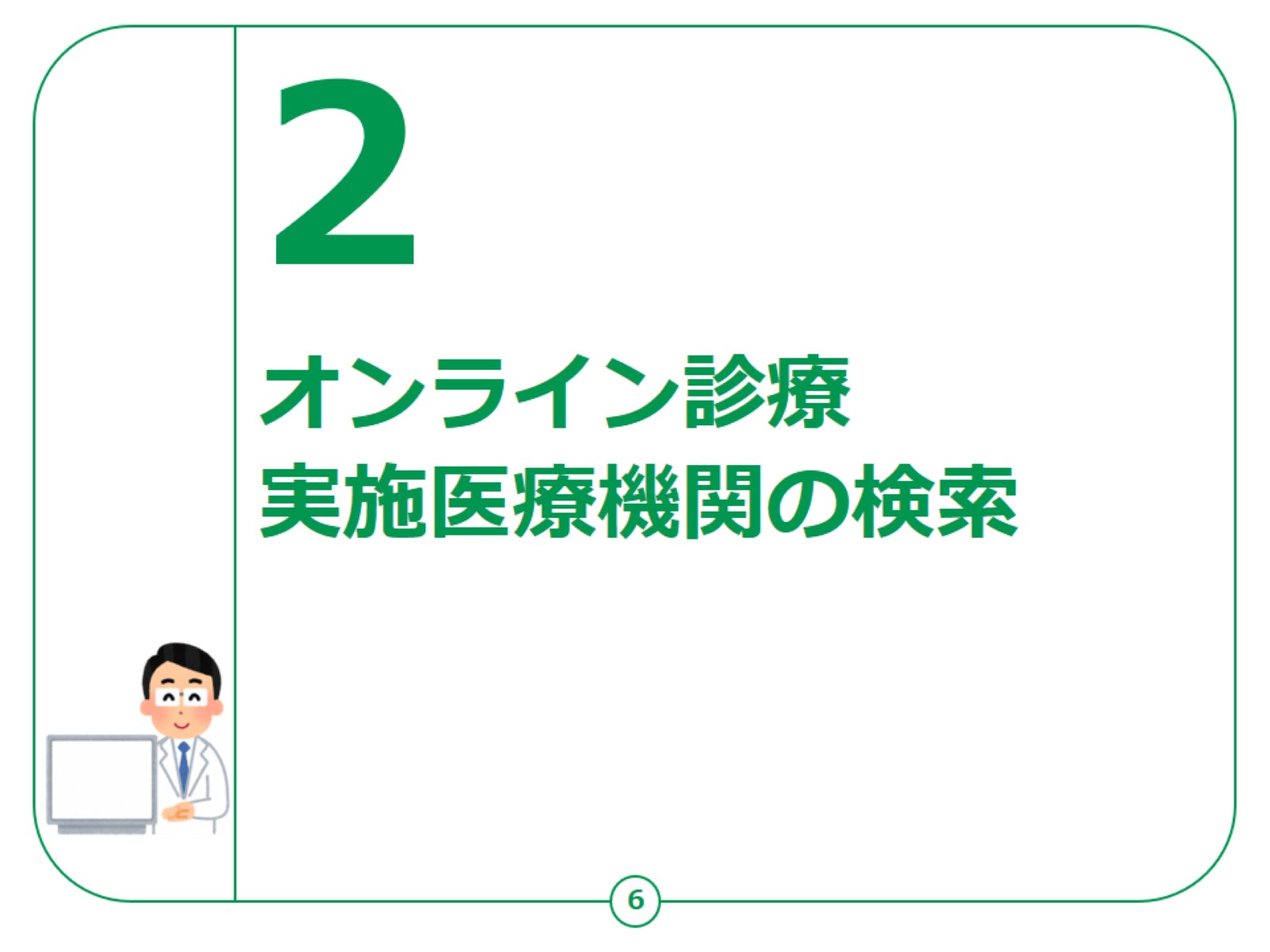 [Speaker Notes: 次に、オンライン診療実施医療機関の検索についてご説明します。]
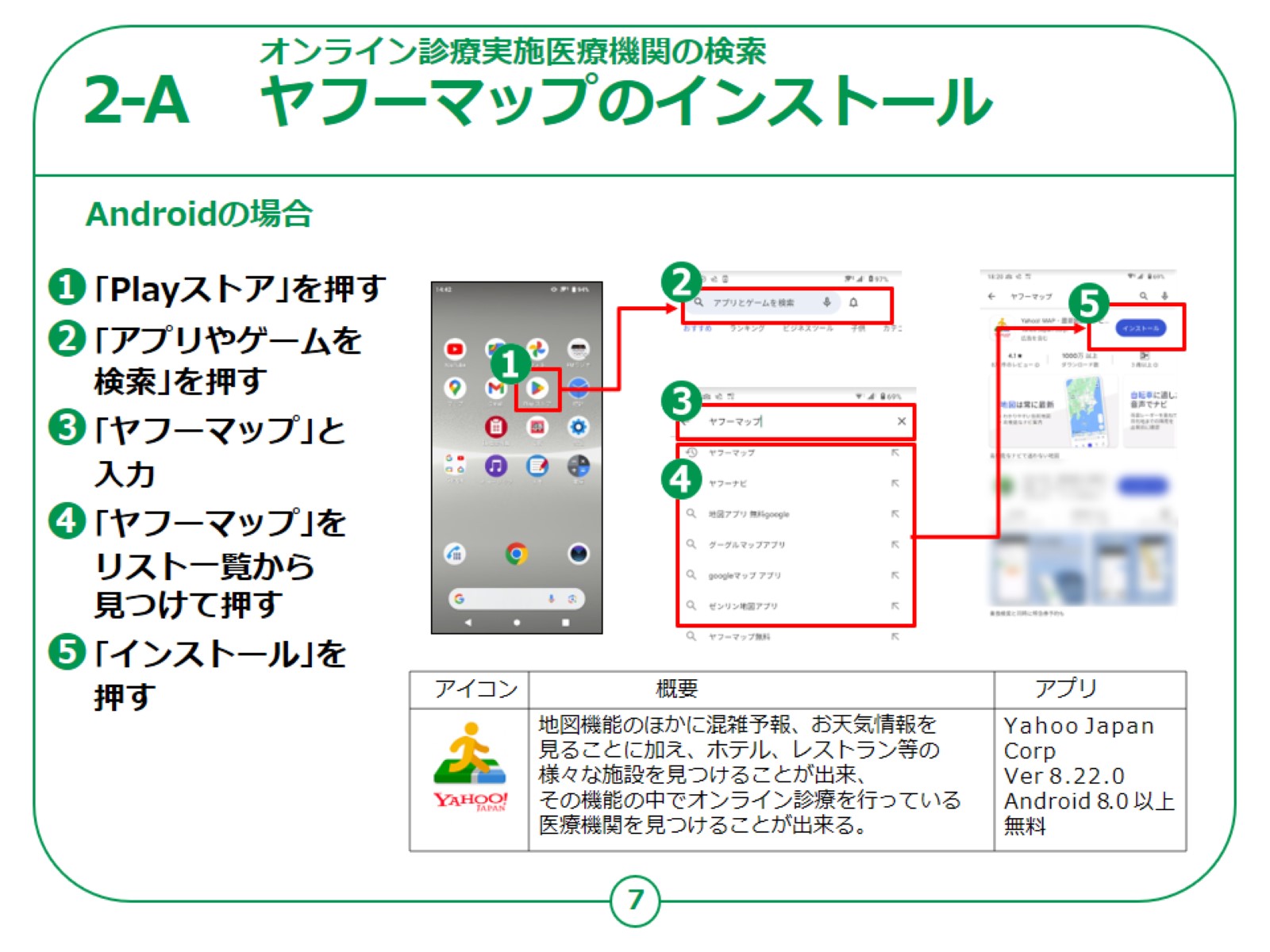 [Speaker Notes: 今回は「ヤフーマップ」を使ってご説明します。

もともと「ヤフーマップ」は、お近くにあるレストランを探したり、混雑情報やお天気情報などを教えてくれるアプリですが、お住いの近くのオンライン診療を実施している病院やクリニック等を教えてくれる機能も入っています。

スマートフォンで「ヤフーマップ」を利用するための手順をご説明いたします。

まず、 Androidの場合のアプリの追加の仕方についてです。

①ホーム画面で「Playストア」を押します。
②「アプリやゲームを検索」を押します。
③「ヤフーマップ」と入力します
④「ヤフーマップ」をリスト一覧から探して押します。
⑤「インストール」を押します。

すると、インストールが始まります。]
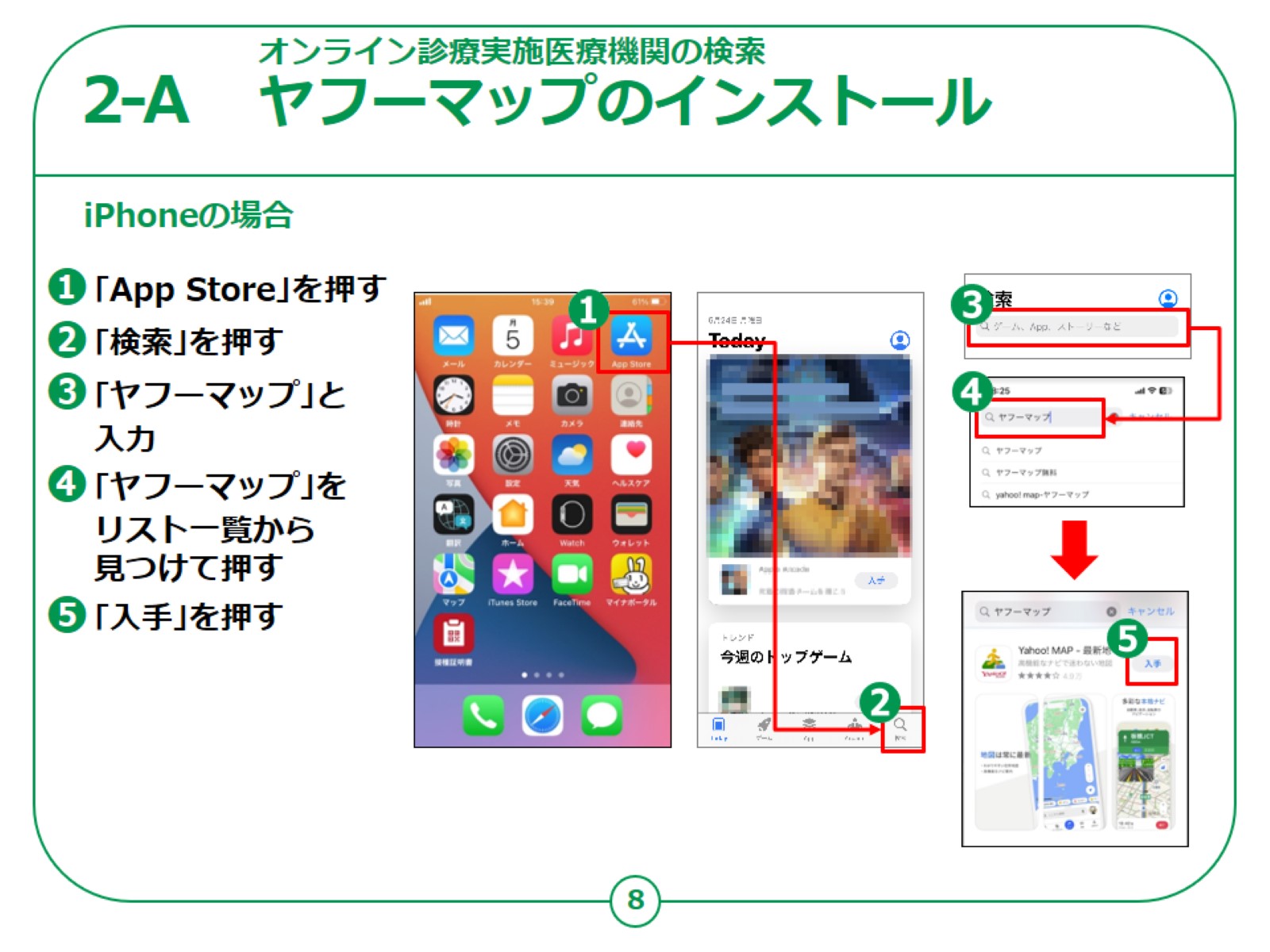 [Speaker Notes: 次は、 iPhoneの場合のアプリの追加の仕方についてです。

①ホーム画面で「App Store」を押します。

②右下の「検索」を押します。

③「ゲーム、App、ストーリーなど」と書かれた薄いグレーの枠を押して「ヤフーマップ」と入力します。

④検索結果から「ヤフーマップ」をリスト一覧から探して押します。

⑤「入手」を押します。

すると、インストールが始まります。]
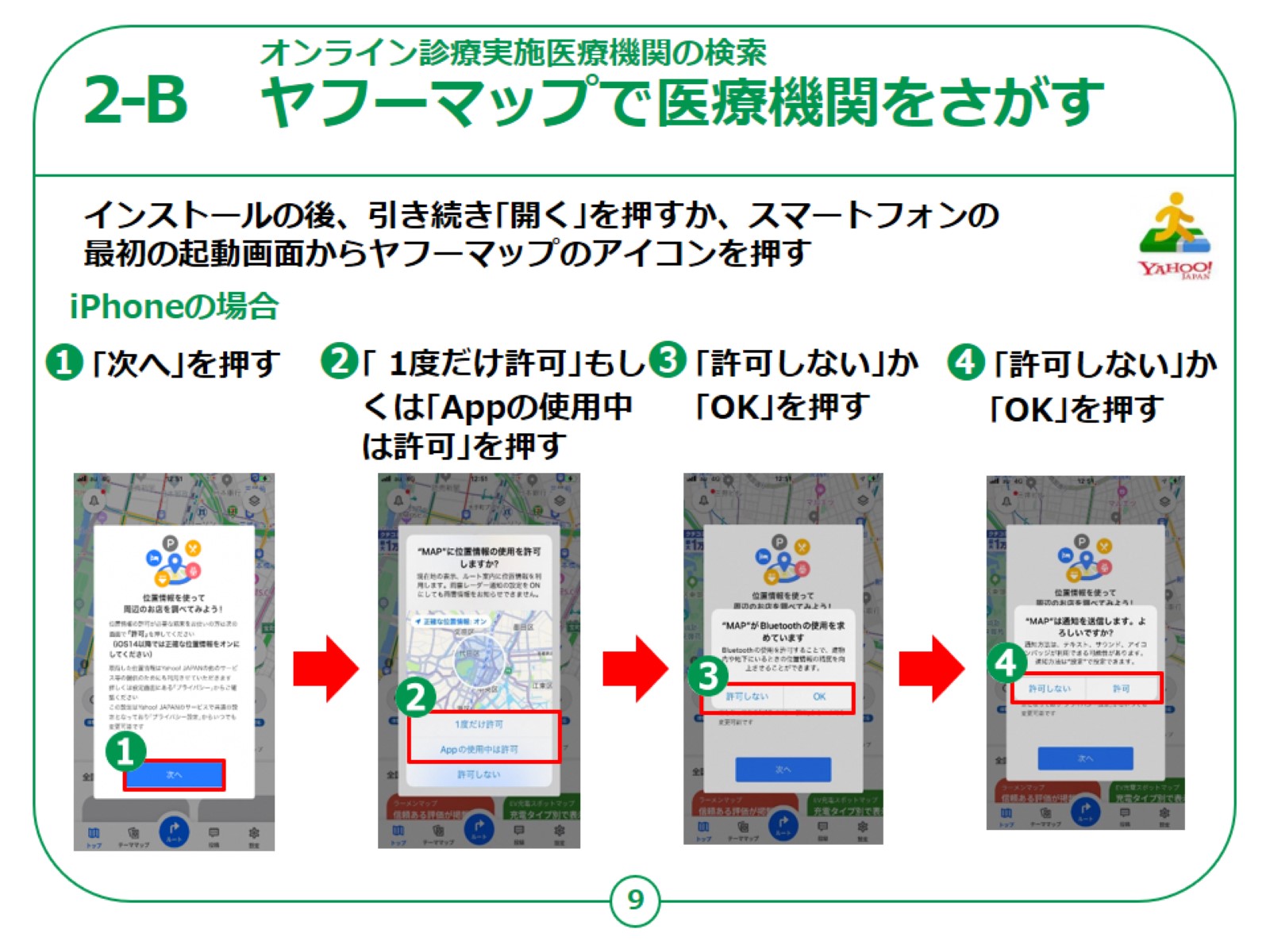 [Speaker Notes: ヤフーマップを起動し、ヤフーマップで医療機関を検索します。

ホーム画面からヤフーマップを押して起動します。

最初に初期設定をします。

機種によって画面が若干異なりますのでまずは、iPhoneの操作方法をご説明します。

①アプリの概要説明画面が出ますので「次へ」を押します

②「1度だけ許可」もしくは「Appの使用中は許可」のいずれかを押してください。いずれかにしないとお近くの医療機関を探せなくなります。

③Bluetoothへの接続許可を確認されますので、「許可しない」か「OK」かいずれかを押してください。いずれを押しても構いません。

④通知の送信について確認されますので、「許可しない」か「OK」かいずれかを押してください。いずれを押しても構いません。]
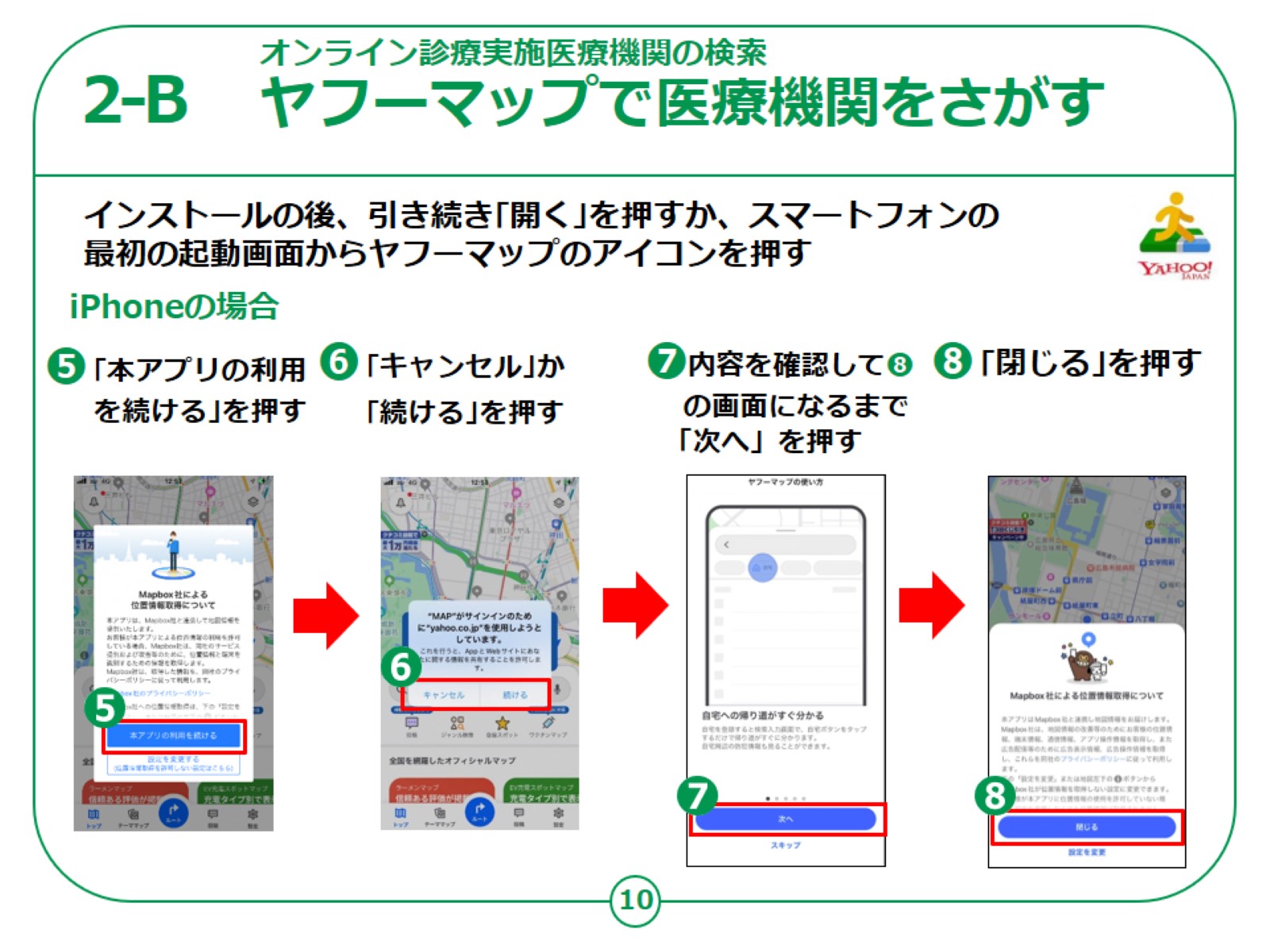 [Speaker Notes: ⑤位置情報取得についての表示が出ますので、「本アプリの利用を続ける」を押してください。

⑥ヤフーのアカウントと連携するかどうかについて確認されますので、「キャンセル」か「続ける」かいずれかを押し
てください。
いずれを押しても構いません。

⑦ヤフーマップの使い方が表示されるので、内容を確認して➑の画面になるまで「次へ」を押してください。

⑧位置情報取得について内容を確認していただき「閉じる」を押して下さい]
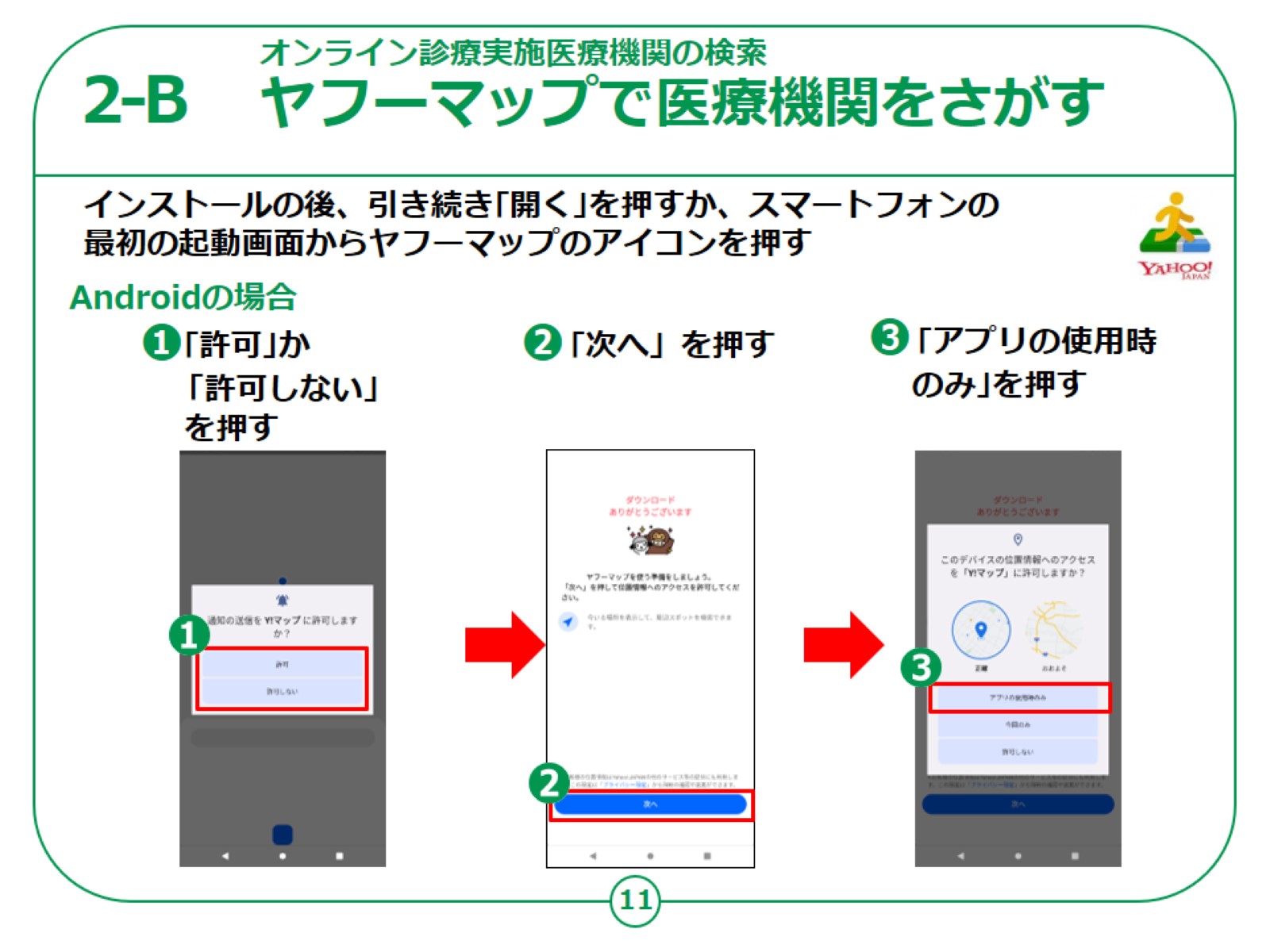 [Speaker Notes: 次にAndroidスマートフォンの最初の操作方法についてご説明します。

①通知が出ますので「許可」か「許可しない」を押します。

②位置情報へのアクセスを許可してくださいと表示されますので、「次へ」を押します。

③位置情報の許可を求められますので「アプリの使用時のみ」を押します。]
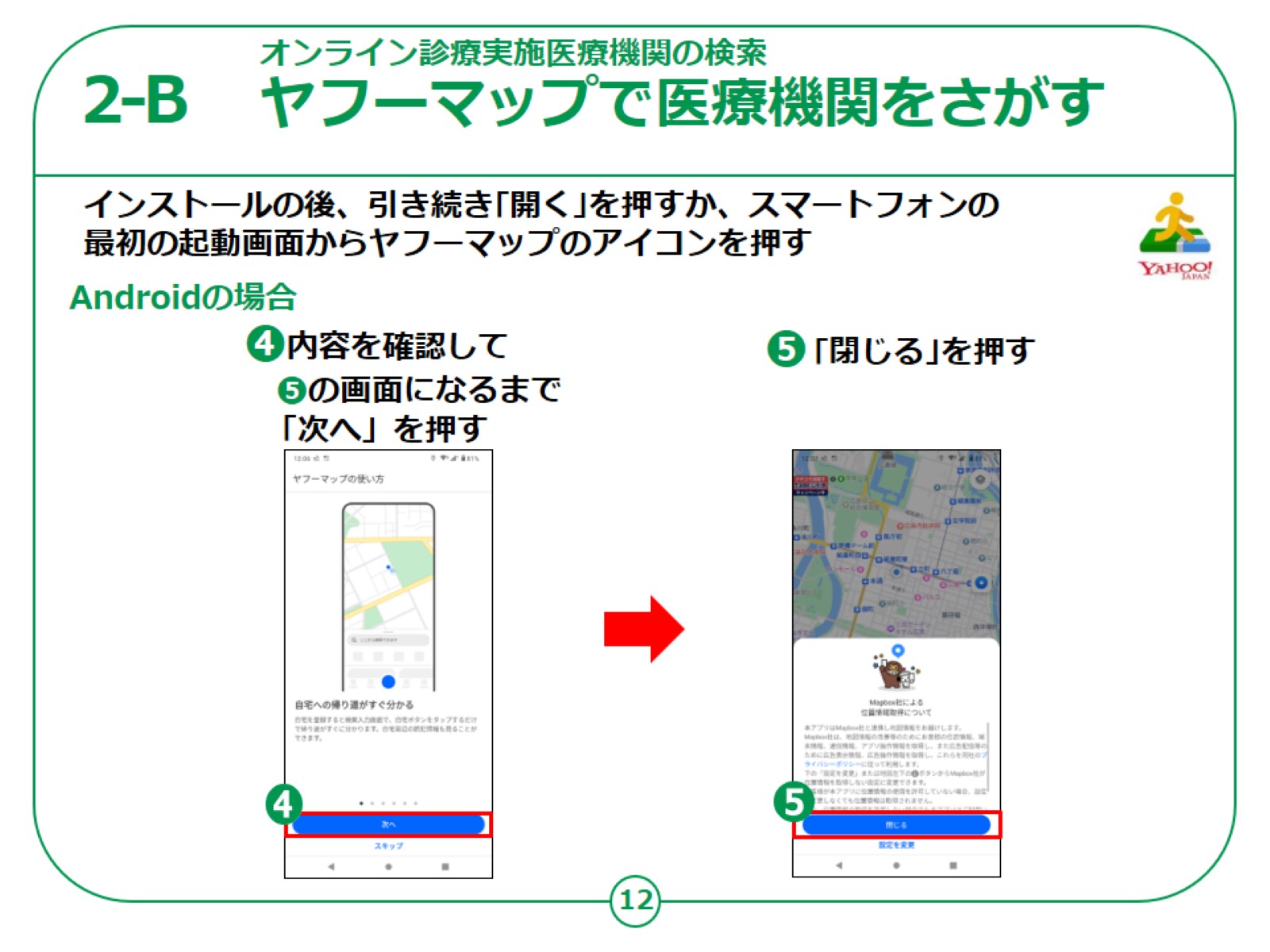 [Speaker Notes: ④ヤフーマップの使い方が出てきますので❺の画面になるまで内容を確認して「次へ」を押します。

⑤位置情報取得についての表示が出ますので確認をして「閉じる」を押してください。]
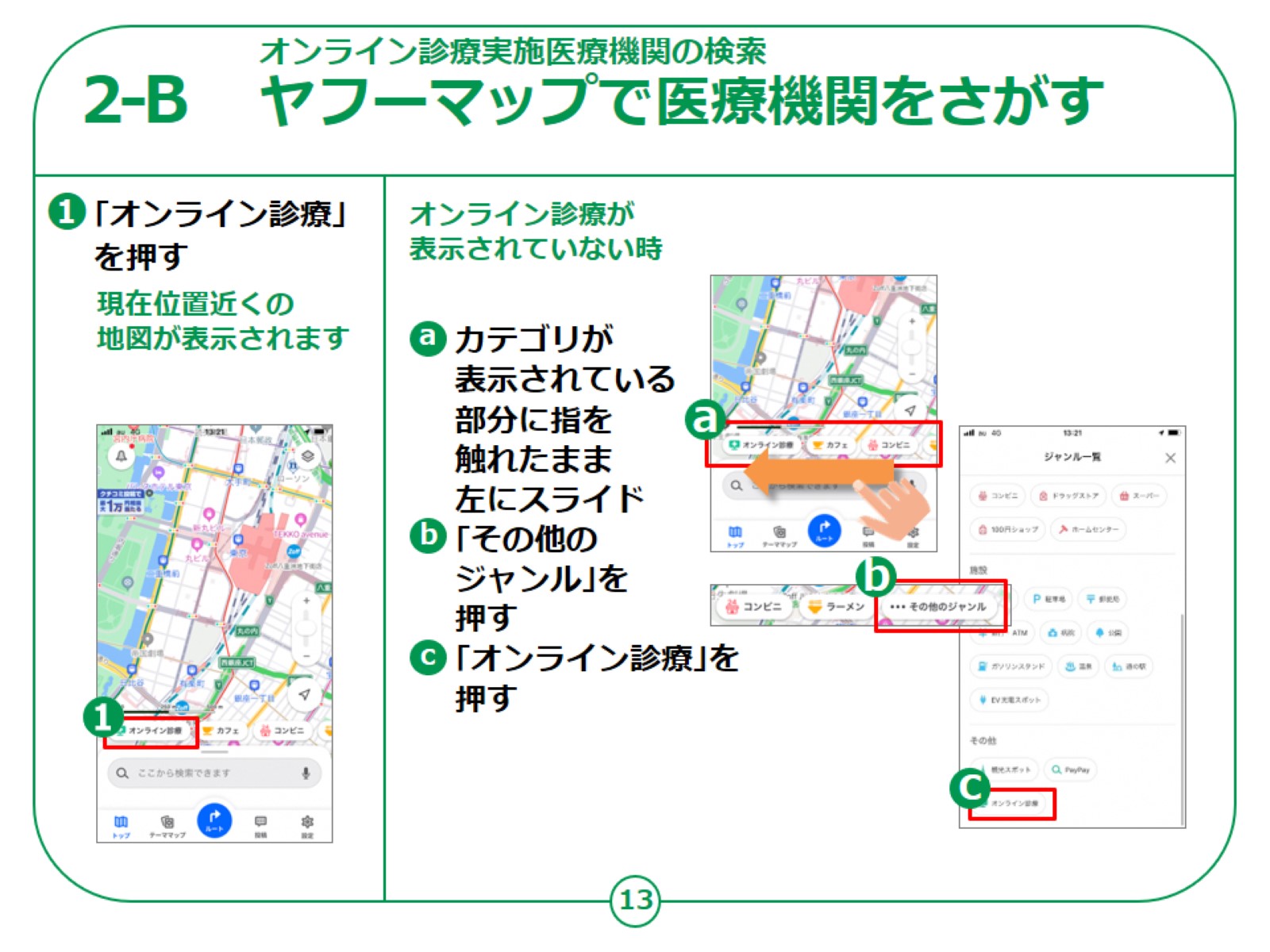 [Speaker Notes: オンライン診療を実施している医療機関の検索方法をご説明します。
初期設定が完了すると、現在地付近の地図が表示されます。

①下部に表示されているカテゴリから「オンライン診療」を押します。

もしオンライン診療が表示されていなければ、 a～cの手順で「オンライン診療」を表示させてください。

a.カテゴリが表示されている部分に指を触れたまま左にスライドさせます。

b.「その他のジャンル」を押します。

c.「ジャンル一覧」から「オンライン診療」を押します。]
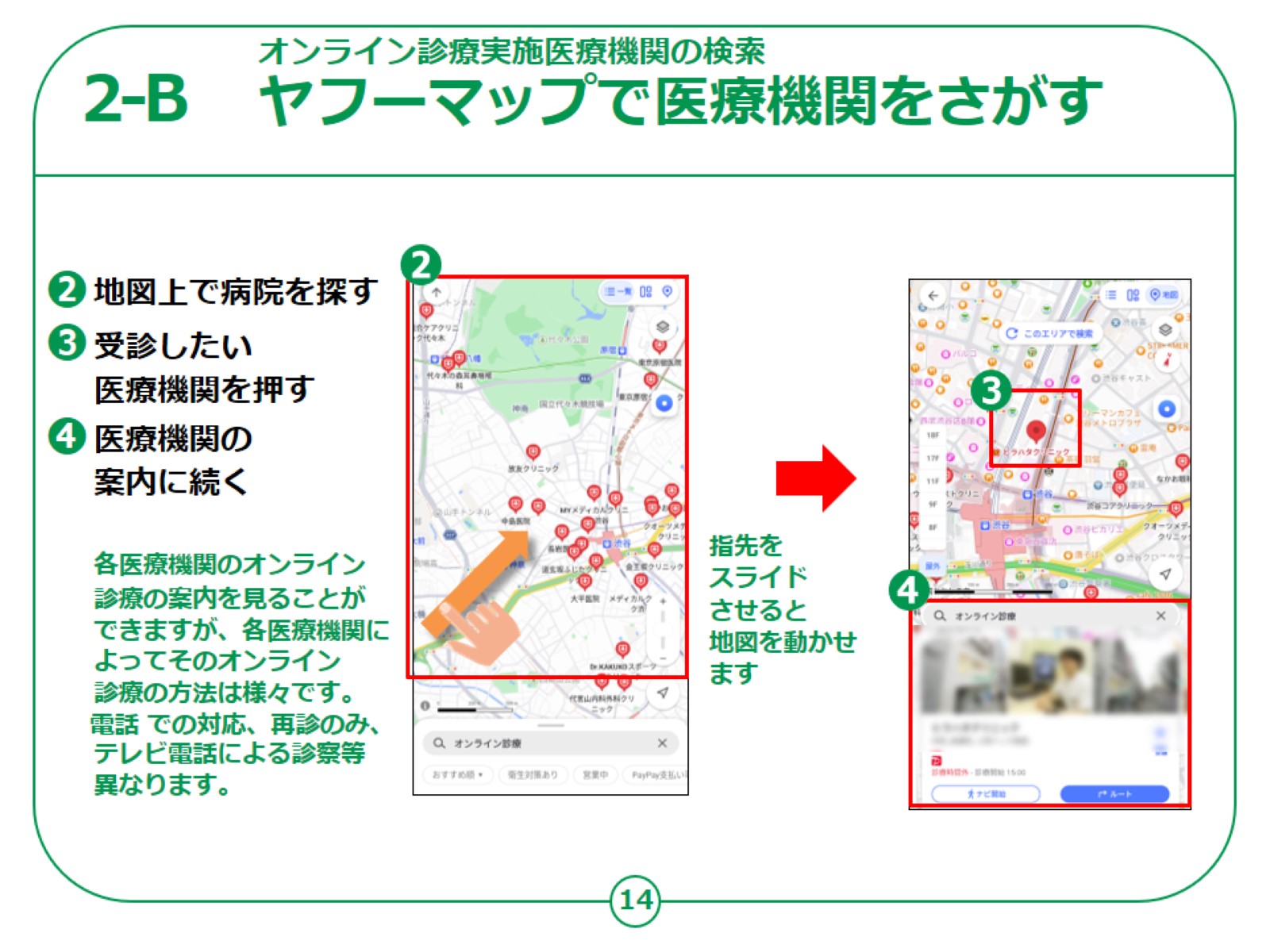 [Speaker Notes: ②地図上に、現在位置付近にある「オンライン診療」を実施している医療機関が、赤い病院のマークで表示されますので、受診したい医療機関を探します。

　指先をスライドして別の場所を見ることができたり、親指と人差し指を画面上で開くと地図が拡大されたりします。

③受診したい医療機関が見つかったら、赤い病院のマークをタップすると医療機関名が表示されます。

④医療機関名を押すと、その病院に関する情報がより詳しく表示されます。]
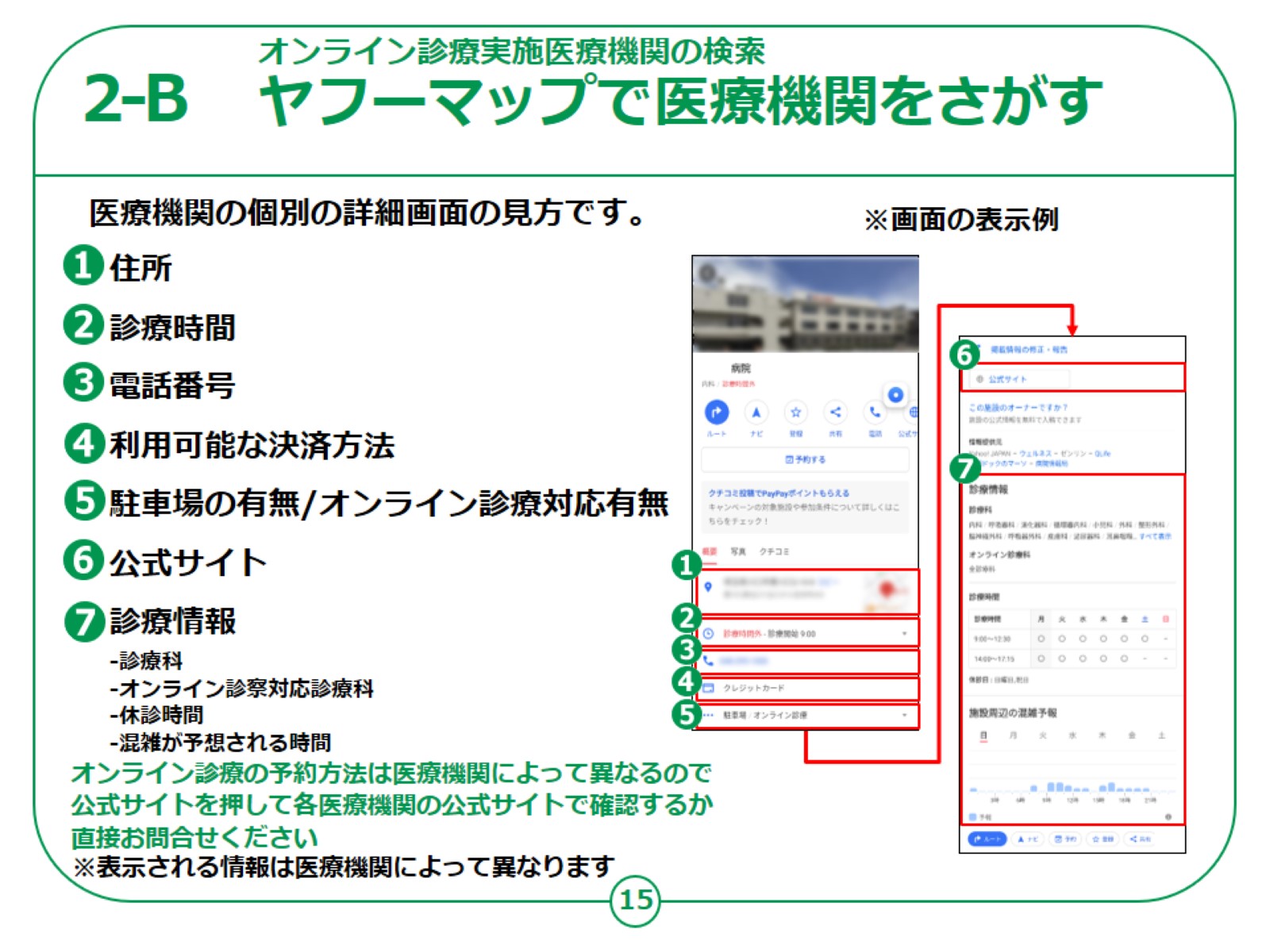 [Speaker Notes: 医療機関ごとの個別の詳細画面の見方です。

表示される情報は医療機関によって異なりますが、以下のような情報を確認することができます。

①住所
②診療時間
③電話番号
④利用可能な決済方法
⑤駐車場の有無やオンライン診療への対応有無
⑥を押すと医療機関の公式サイトを見ることができます。
⑦診療科、オンライン診療対応科、休診日や混雑が予想される時間などの医療機関の診療情報

オンライン診療の予約方法は医療機関によって異なるので、⑥を押して公式サイトから確認するか直接お問合せください。]